LES INFECTIONS LIEES AUX CATHETER VEINEUX CENTRAUX
Dr MAAMAR Mounia
Réanimation médicale
PLAN
INTRODUCION 
DEFINTIONS
MECANISME PHYSIOPAHOLOGIQUE
FACTEURS DE RISQUE
DIAGNOSTIC 
EVOLUTION
PRISE EN CHARGE 
PREVENTION
INTRODUCTION
Les infections liées aux CVC =infections liés aux soins =infections nosocomiales
 
1ére cause de bactériémies
 
3éme cause d’IN en réanimation après PAVM , IU
DEFINITIONS
COLONISATION DE CVC:

Culture du KT + >10 3 UFC/ml                        

Hemoc  concomitantes stériles             

Sans aucun signe clinique infectieux locale ou générale
DEFINITIONS
ILC avec bactériémie:
KT en place : hemoc différentiel + au même micro-organisme avec DTP>2H 
Si    KT retiré : culture du CVC +>10 3 UFC/ml au même micro-organisme que Hemoc périphérique
Avec  soit des signes infectieux  locaux  et ou généraux  suivant la mise en place du KT sans un autre point d‘appel  évident
Ou  régression  au moins partielle des signes infectieux dans les 48H suivant l’ablation  du CVC(SI celui a était retiré)
DEFINITIONS
ILC sans bactériémie :

Culture du KT +>10 «3 UFC/ml

Hemoc concomitantes stériles 

Avec des  signes infectieux généraux et ou locaux et ou  une régression au moins partiel des signes  clinique dans les 48H suivant l'ablation du KT
DEFINITIONS
Bactériémie ou fongémie persistante liée aux KT:

Persistance d’hemoc + après 3 JOURS d’antibiothérapie ou traitement anti fongique bien conduit
MECANISME PHYSIOPATHOLOGIQUE
CONTAMINATION EXTRA LUMINALE:

Défaut d’asepsie lors de la pause
  
Contamination par les compresses et la flore cutanée

Signes locaux + fréquents
MECANISME PHYSIOPATHOLOGIQUE
CONTAMINATION ENDO LUMINALE:

Manuporté (manip des raccord et tubulures…)

Surtout les kt de longue durée

Hémoc svt + , sans signes locaux
MECANISME PHYSIOPATHOLGIQUE
CONTAMINATION HEMATOGENE:

<10%

A partir d’un autre foyer par embole septique
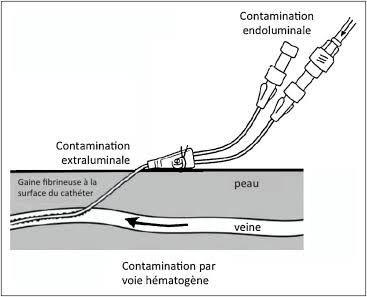 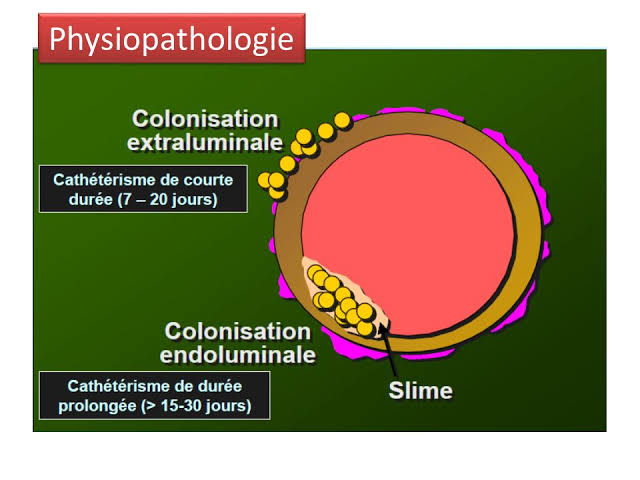 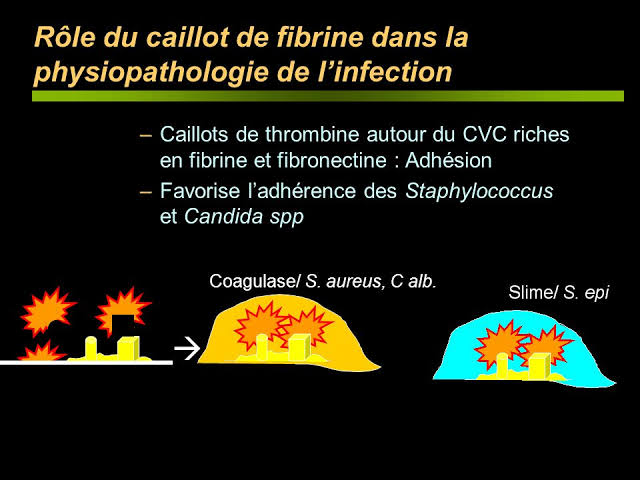 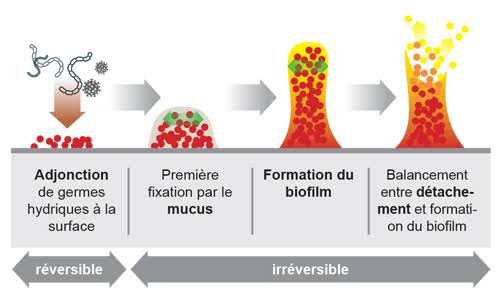 LES GERMES LES PLUS IMPLIQUES
PAR ORDRE DE FREQUENCE:

SCN
BGN ( E.coli , Pseudo ag , acinéto baumani  , dont des BLSE)
Staph aureus ( dont le SARM)
Candida 
Entérocoques
LES FACTEURS DE RISQUE
LIES AUX PATIENS:
 
Sexe masculin
 
Immunodépression

Neutropénie
LIES A LA POSE ET L’UTILISATION DU KT:
Site d'insertion 
Nature du matériel (PVC > polyuréthane et silicone)
Conditions d’asepsie et d’insertion
Durée du cathétérisme
 Nutrition parentérale
Manipulations de la ligne veineuse
[Speaker Notes: Insertions : répétes, echoguidé]
DIAGNOSTIC
CLINIQUE :
Peu spécifique et peu sensible 

Des signes infectieux généraux ( fièvre , frissons…) sans aucun autre  point d'appel évident 

Et/ou des signes locaux : écoulement purulent au point de ponction du KT , trajet inflammatoire , cellulite , tunellite, thrombose veineuse …ou simple dysfonction
DIAGNOSTIC
Des signes de gravité à rechercher:

Instabilité hémodynamique (PAS<90 mmHg)
Dysfonction d’organe 
Neutropénie <500/mm 3
Immunosuppression et transplantation d'organe 
Matériel intra vasculaire (valve méca, pace maker …)
MICROBIOLOGIE:
CULTURE DU CATHETER
TECHNIQUE DE MAKI
TECHNIQUE BRUNET-BUISSON
Semi-quantitative
 
Infections extra-luminale 

Culture+>15UFC/ml
Quantitative 

Infections extra et endo luminale
 
Culture +>10 »3UFC/ml

La pus utilisée
PRELEVEMENT LOCALE
Ecouvillonnage du site d’insertion du Kt

Humide 

À 2cm autour du site d’insertion
HEMOCULTURES DIFFERENTIELLES
Permettant  de faire le diagnostic d’ILC sans retiré le KT

Technique:

Prélever en simultané un flacon d’hemoc sur kt  et un flacon d’hemoc en périphérie (<10min entre les 2 donc on commence par hemoc périph)

De même volume
HEMOCULTURES DIFFERENTIELLES
Bien étiqueté les flacons 

Mise en culture en même temps
 
On retient le diagnostic d’ILC avec bactériémie: si hémoc centrale + >2H avant hémoc périphérique
REMARQUES
R1 : en cas d’impossibilté d’obtenir un prélèvement périphérique , il pourra étre réalisé un prélèvement sur chaque lumière du kt en cas de kt multi lumière 

R2:une culture du kt doit être systématiquement accompagné d’hemoc périphérique

R3: le retrait du kt n’est pas systématique dans la conduite diagnostic ET thérapeutique
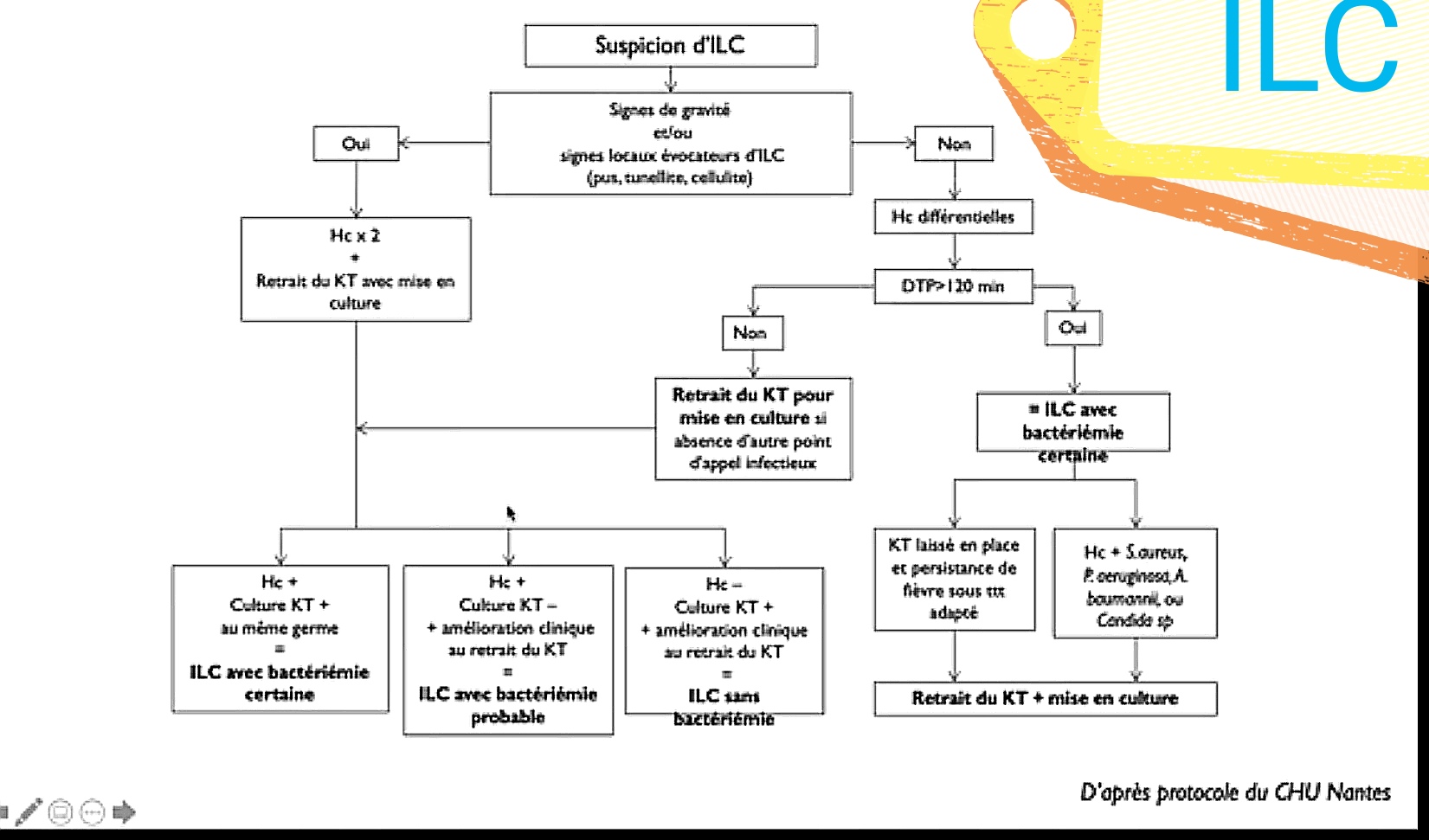 EVOLUTION
ILC non compliqué:

Evolution clinique (apyrexie) et bactériologique(hemoc -) favorable à 72 heures de traitement en l'absence de métastases septiques ou endocardites ou thrombophlébites 

NB: on exclue le matériel intra-vasculaire
ILC NON COMPLIQUE
Thrombophlébite  septique
Endocardite infectieuse
Doit être recherché si persistance de bactériémie (hemoc+>72H)

Signes évocateur de thromboses
ETT/ETO systématique pour les ILC à candida , staph aureus

ETT/ETO systématique si bactériémie ou fongémie  soutenue  et prothèse valvulaire
PRISE EN CHARGE
ANIBIOTHERAPIE
Traitement probabiliste (après hemoc+++):
Signes de gravité+++= anti SARM+BL spectre élargie avec couverture anti pyo et BLSE+Aminoside+/-antifongique 
Neutropénique , aplasie fébrile

Sinon sera instauré  après résultats microbio et guidée par:
ED/Identifcation
Antibiogramme
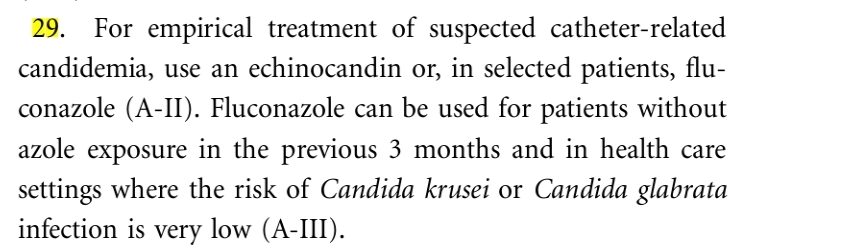 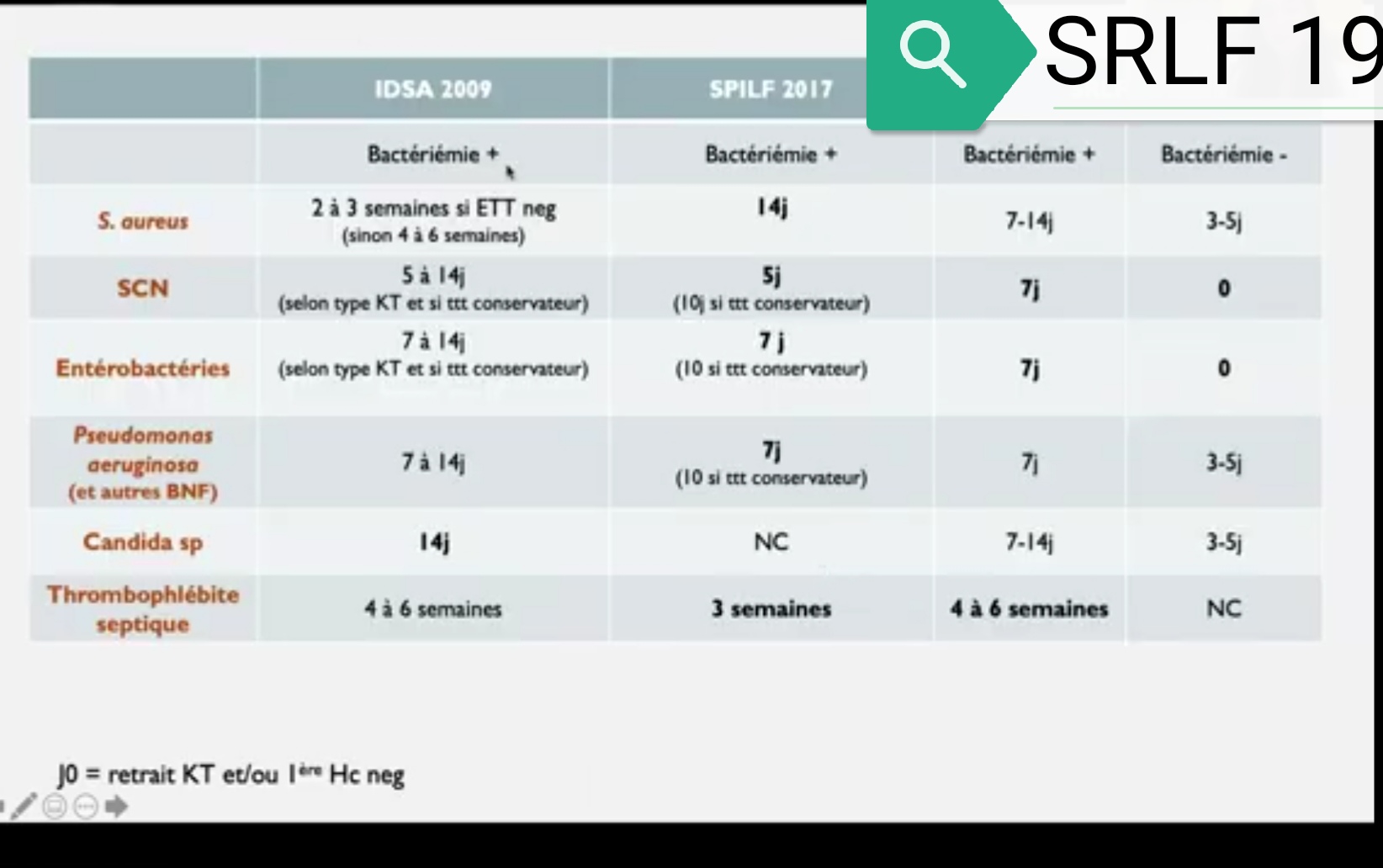 GESTION DU KT
Retrait obligatoire du kt
Signes de gravité(sepsis sévere, choc septique..)

Signes locaux francs: pus, cellulite..

Persistance d’un sd infectieux et ou hémoc + au de la de 72h d’ATBie bien conduite 

ILC compliqué
Retrait obligaotire du kt
Pour les microorganismes  suivants: staph aureus,pseudo ag,acineto baumani,candida

 Présence d’une prothèse endovasculaire

KT non indispensable
SI kt en place
Verrous antibiotique


Surveillance rapproché du sd infectieux clinico biologiquesi persistance après 72n de traitement bien conduit ablation et mise en culture
VERROUS ANTIBIOTIQUE
Utilisé pour le traitement conservateur du kt
ATB forte concentration dans la lumiére du kt (100x CMI)

indications:
Kt en place + absence de contre indication à son maintien
germes: SCN,entérocoques,entérobactéries
VERROUS ATB
Modalités d’administration:

Protocoles (vanco, genta)
Associé à une ATBie systémique si ILC ac bactériemie
10 à 14J en moy ac contrôle des hemoc
REMARQUE+++
SI persistance de la fièvre:
Rechercher des complications :
Écho-doppler veineux(thombophlébite suppuré)
Echocardiographie(endocardites)
Localisation septique à distance 

En cas thrombose: 
Anticoagulation curative associé aux ATB
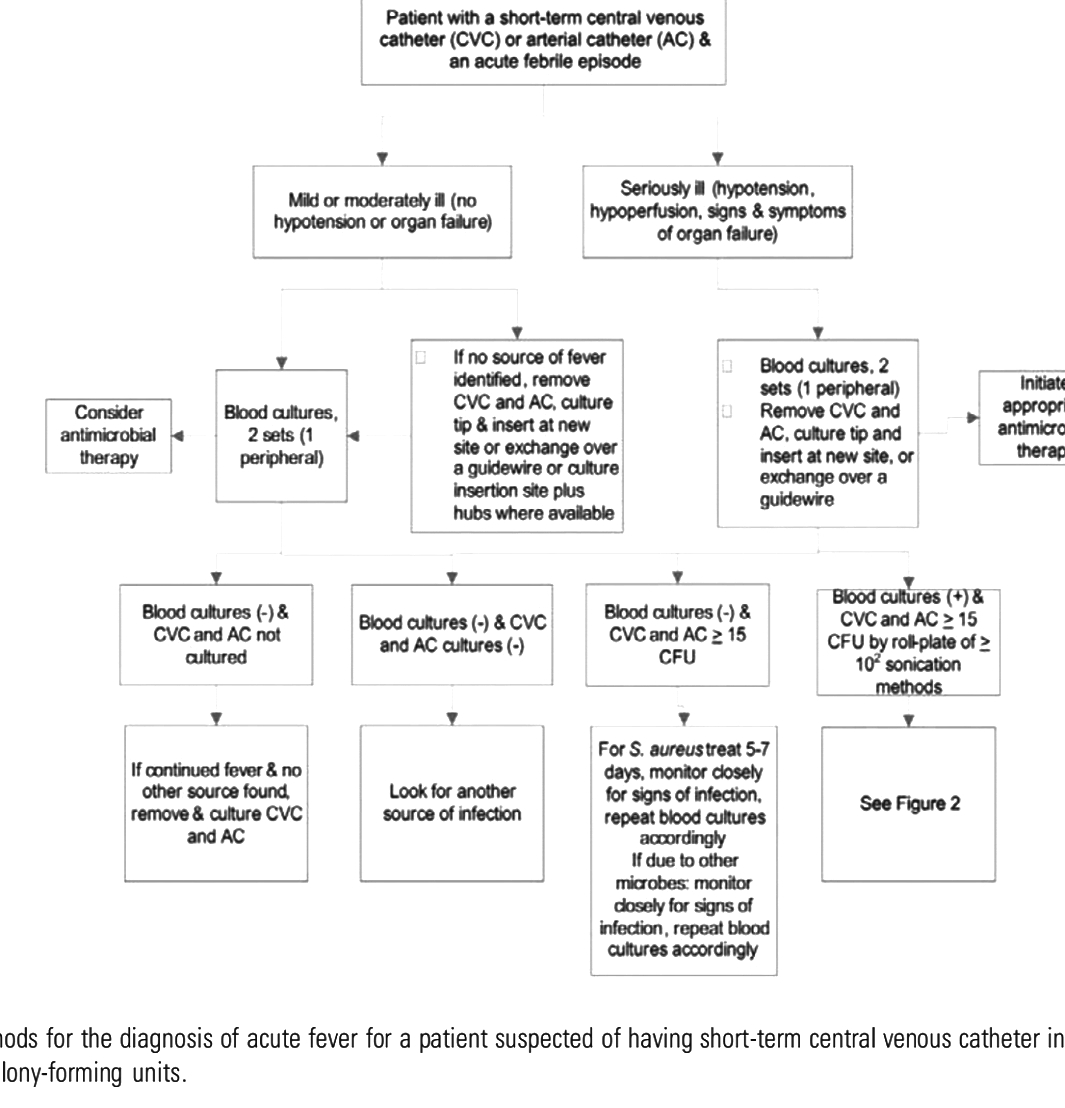 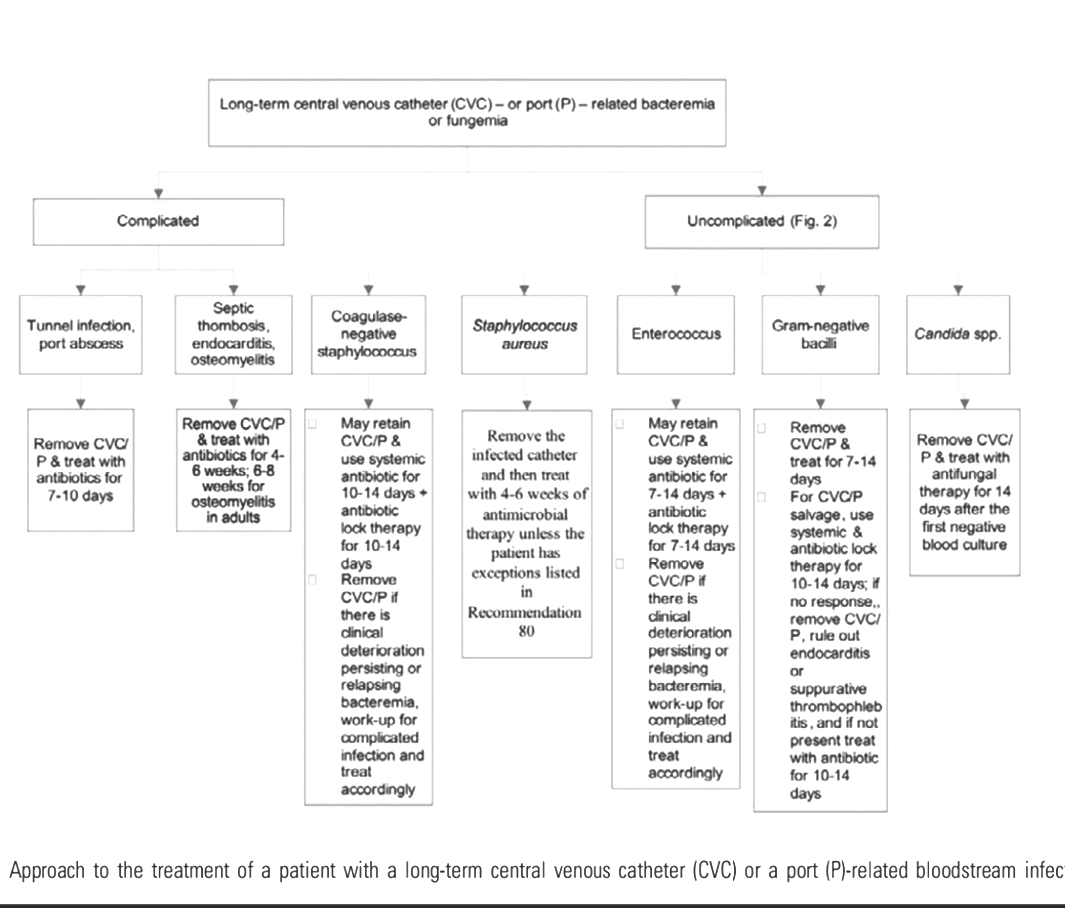 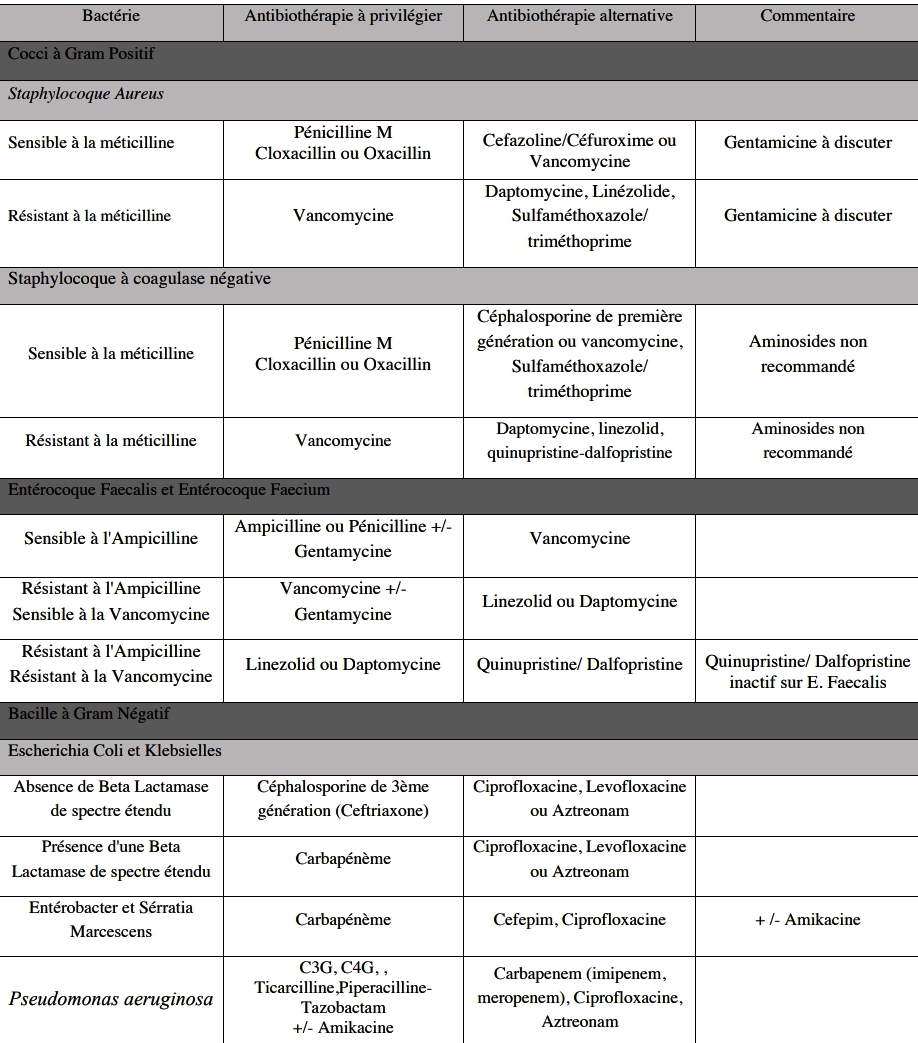 PREVENTION
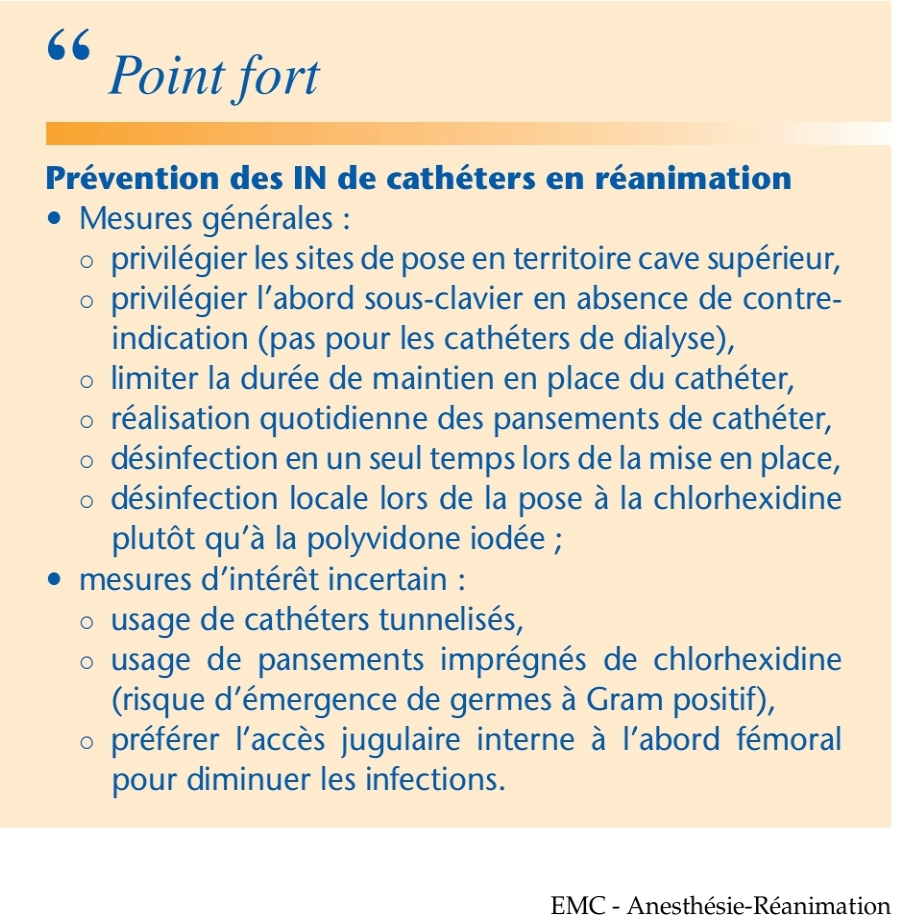 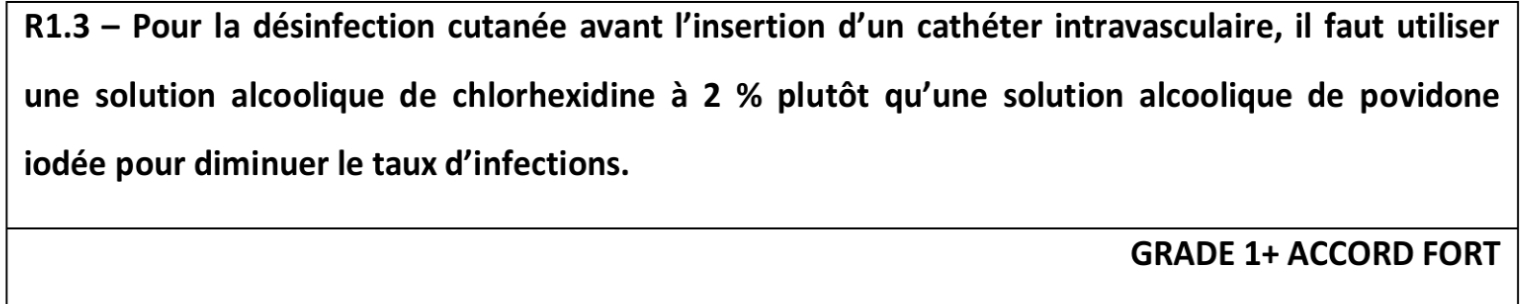 CONCLUSION
Intérêt du KT?
Éducation et le respect des mesures  d’asepsie pour la pose et la manipulation des CVC+++
SI suspicion d’ILC se donner les moyens de le prouver avec les outils adapté 
J'enlève ? J’enlève pas le KT ?
Bon usage des ATB+++
MERCI     POUR       VOTRE          ATTENTION  